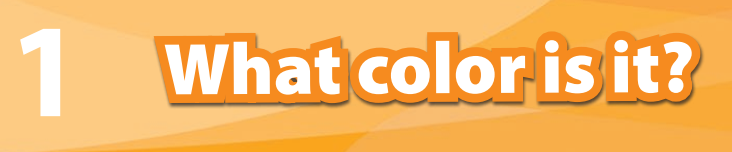 What color is it?
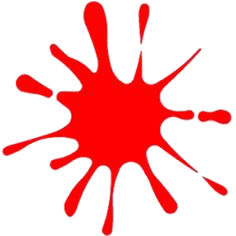 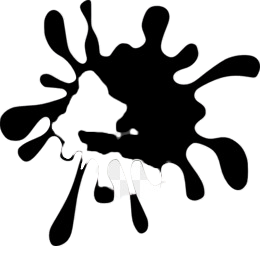 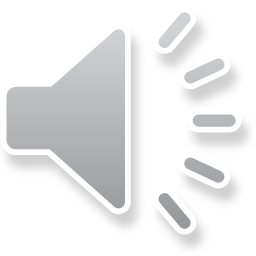 Red
black
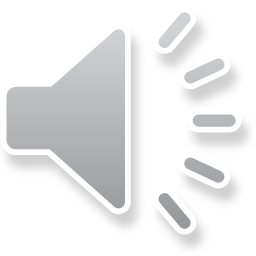 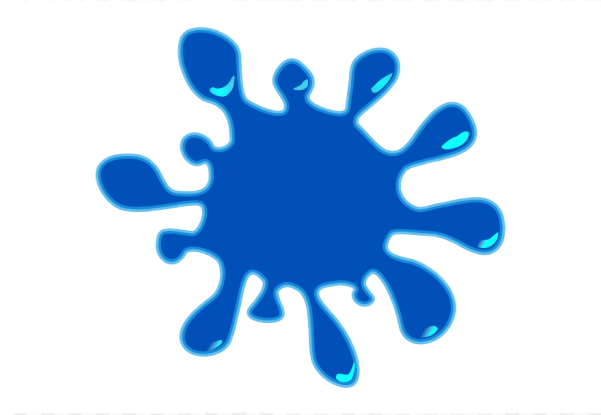 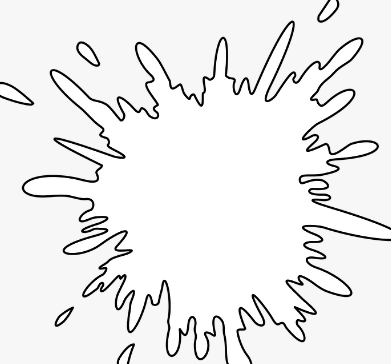 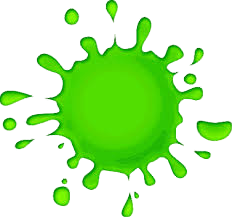 green
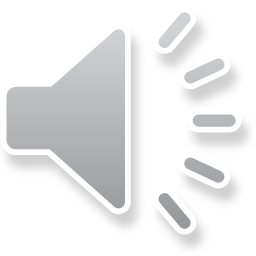 blue
white
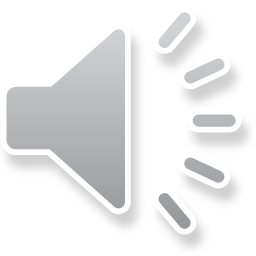 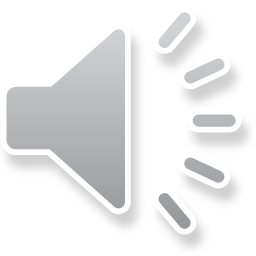 video
1.What color is it?It’s..
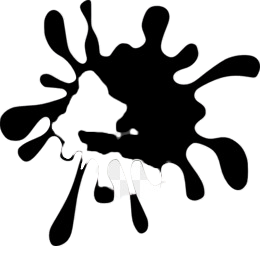 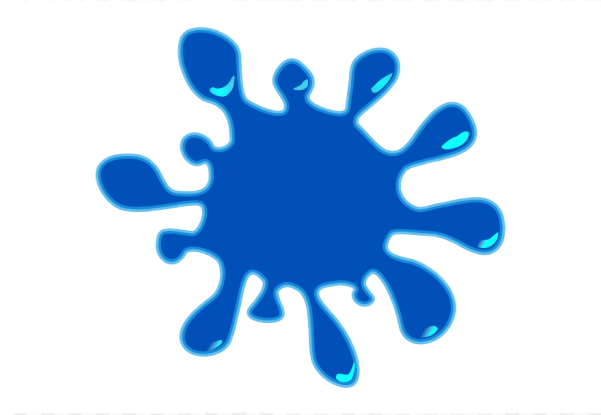 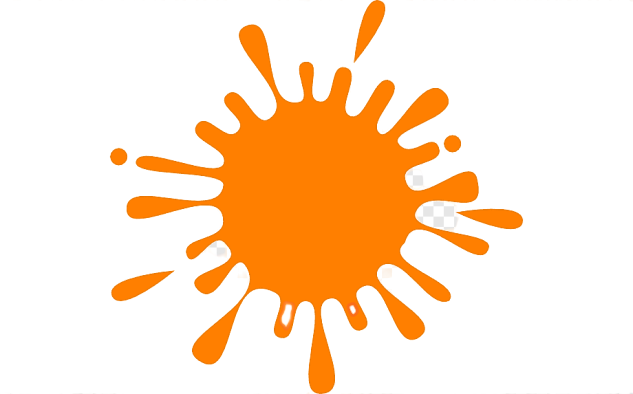 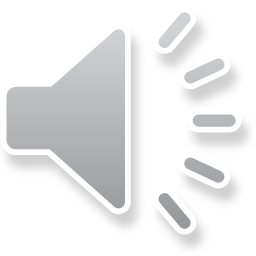 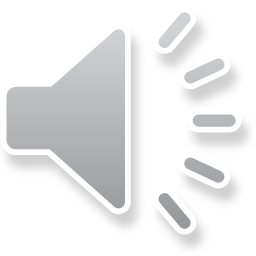 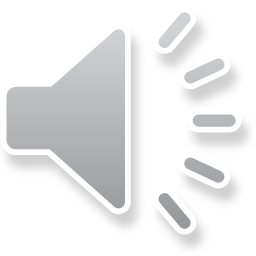 It’s blue
It’s orange
It’s black
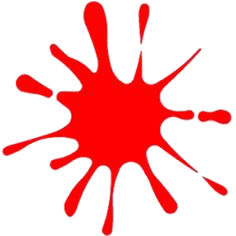 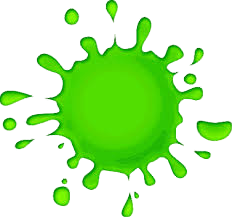 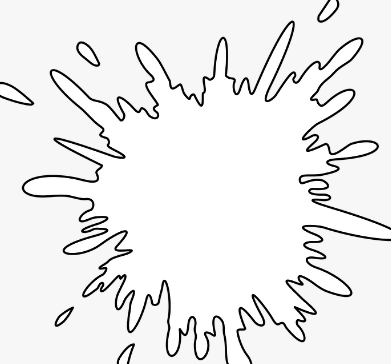 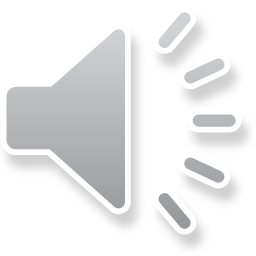 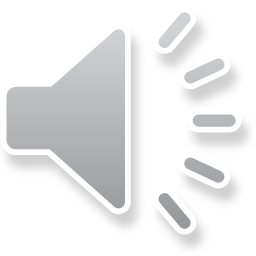 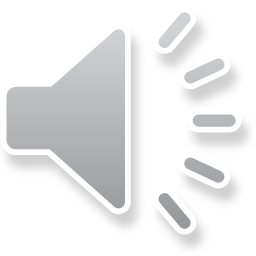 It’s green
It’s red
It’s white
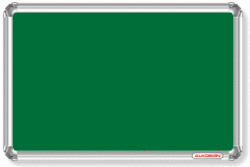 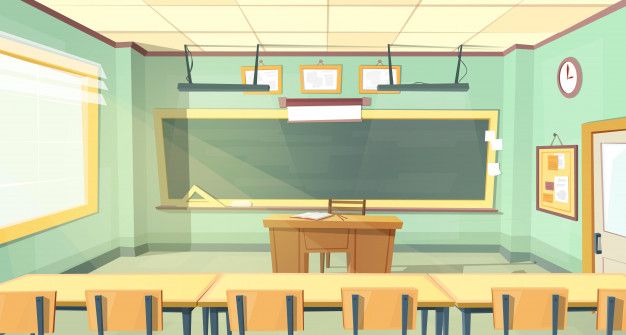 What color is this?
A. Blue.
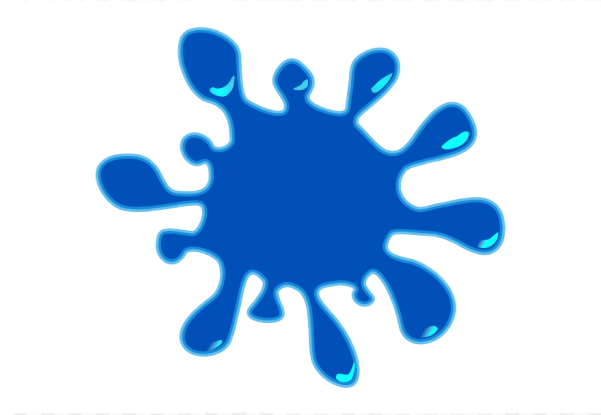 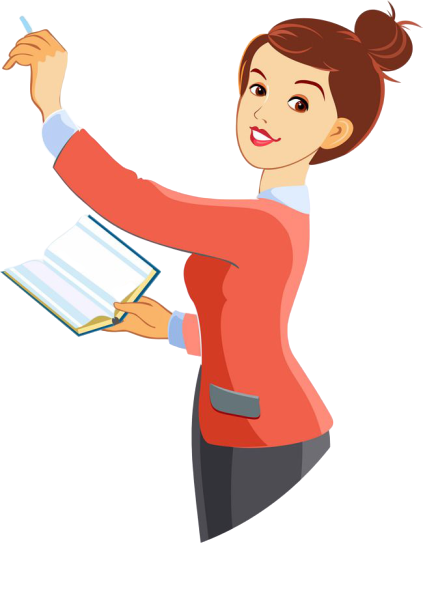 B. Green.
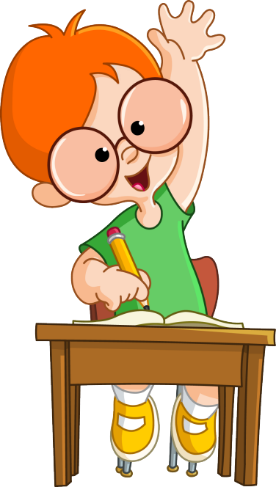 C. Yellow.
It’s…
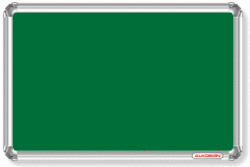 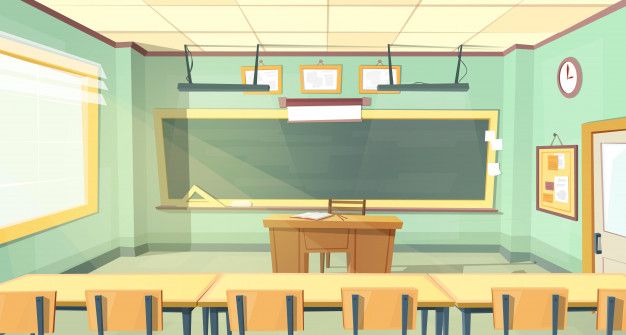 What color is this?
A. red.
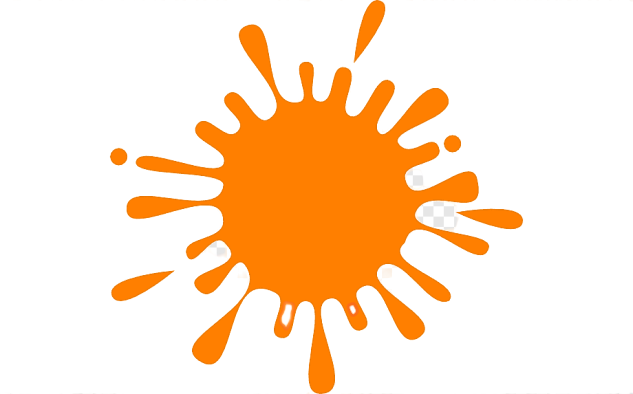 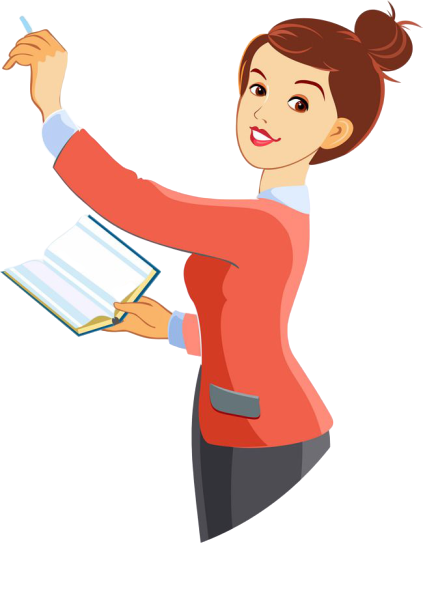 B. blue.
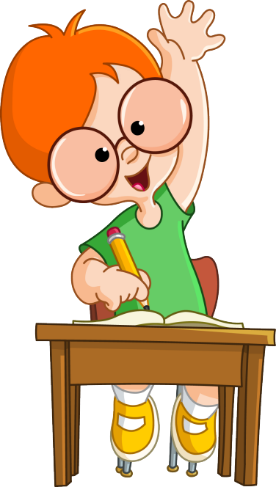 C. orange.
It’s…
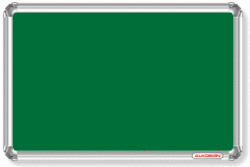 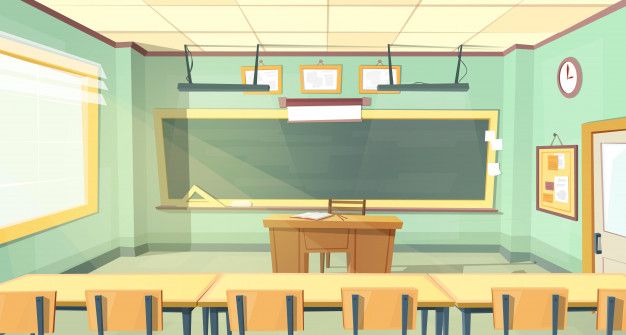 What color is this?
A. blue.
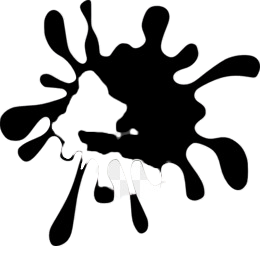 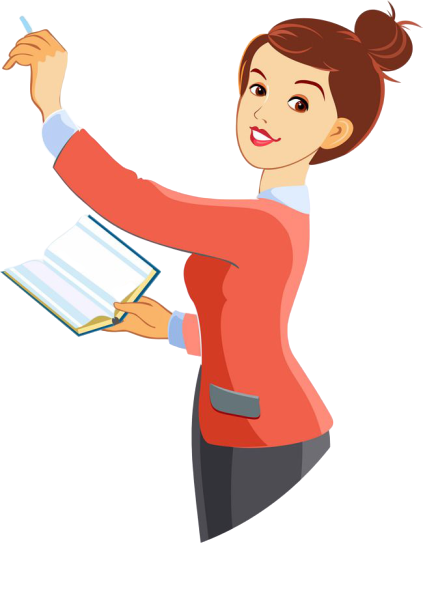 B. black.
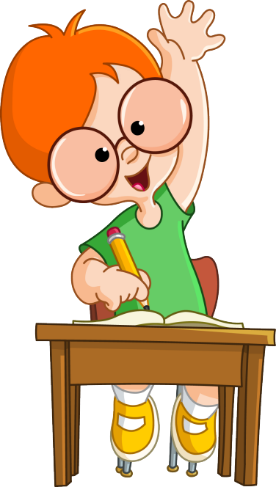 C. red.
It’s…
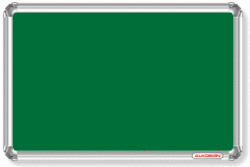 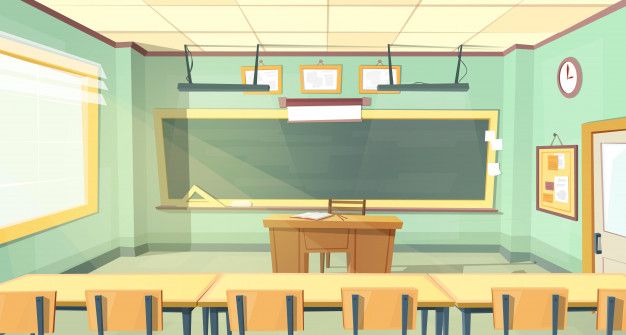 What color is this?
A. black.
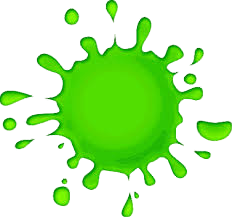 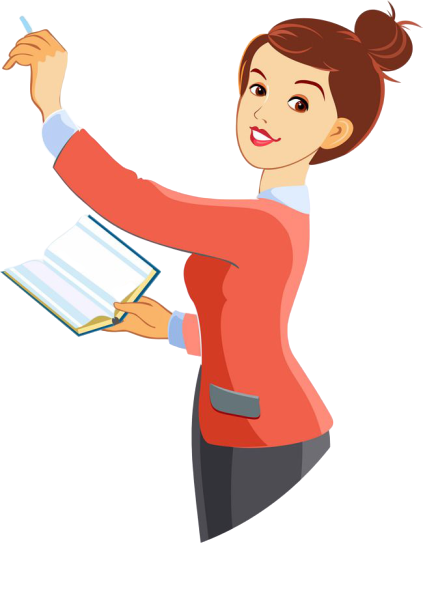 B. green.
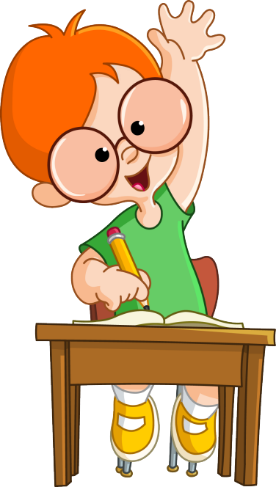 C. blue.
It’s…
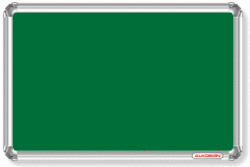 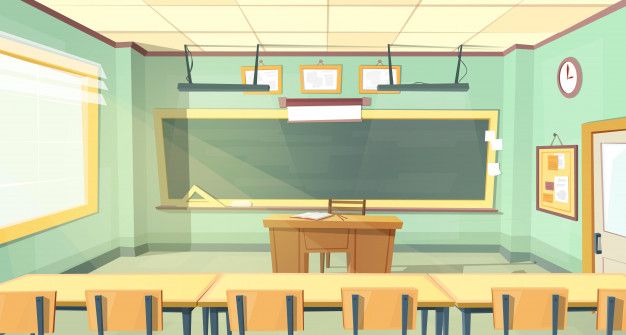 What color is this?
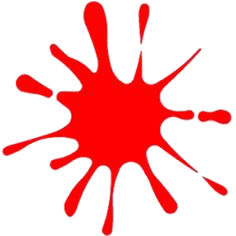 A. red.
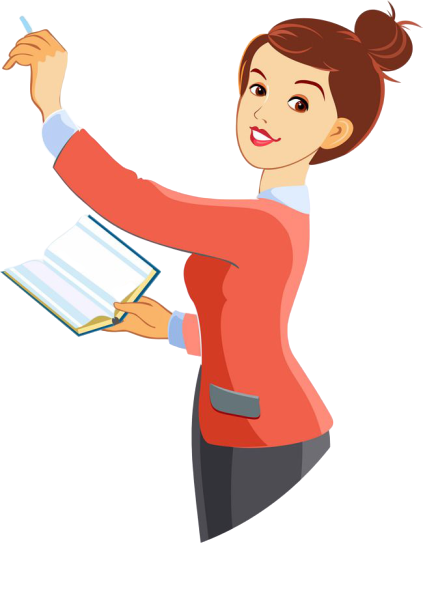 B. green.
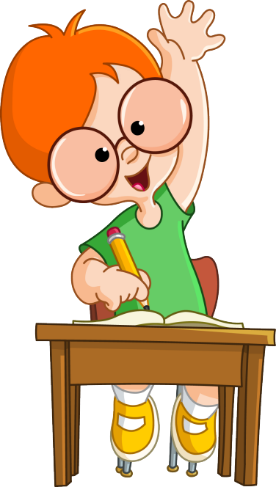 C. yellow.
It’s…
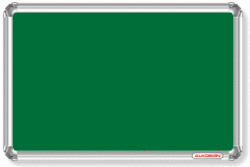 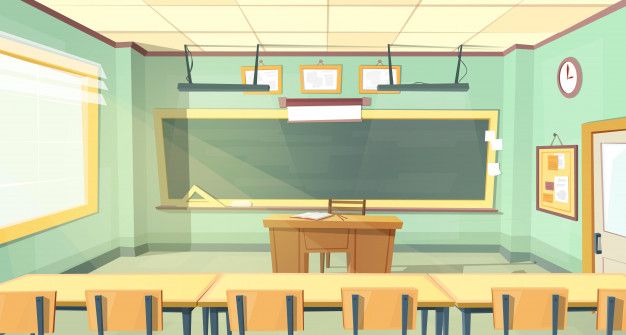 What color is this?
A. red.
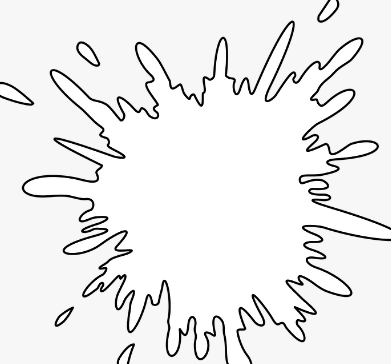 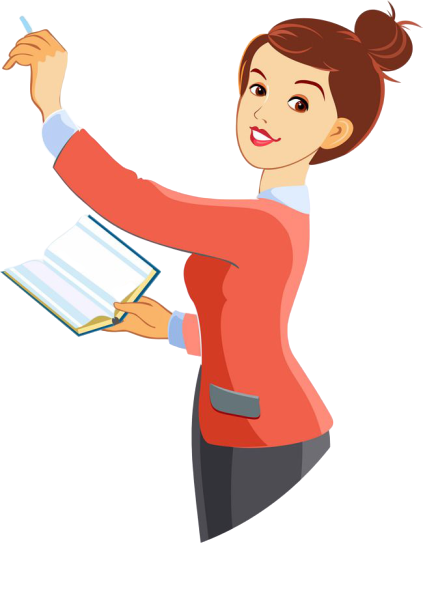 B. black.
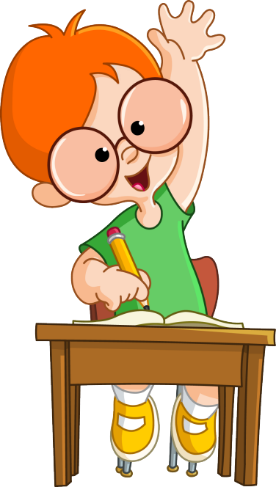 C. white.
It’s…
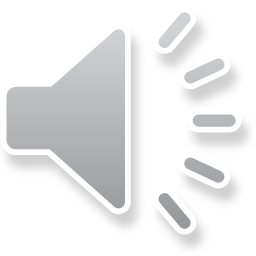 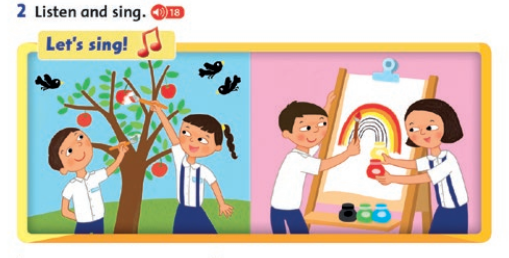 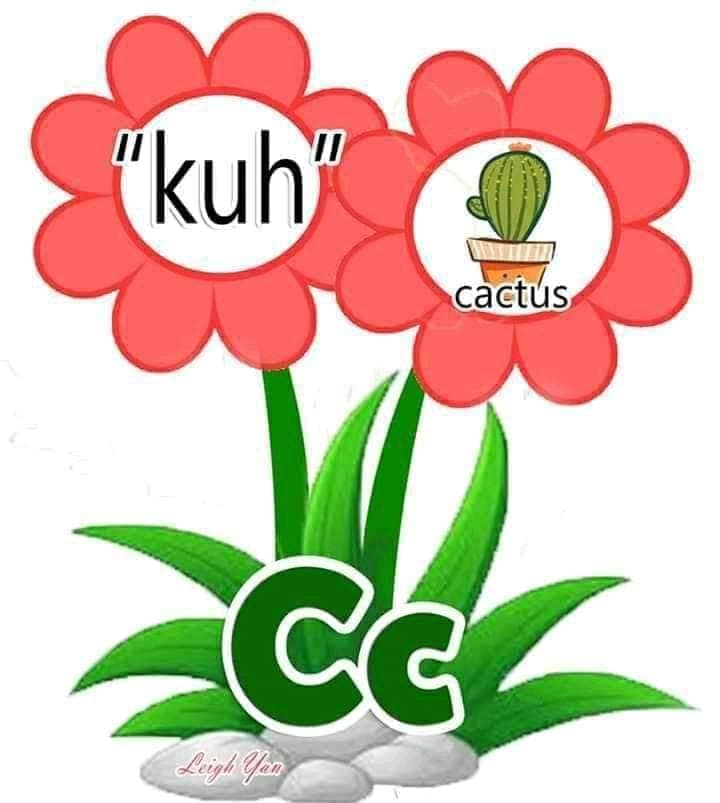 C c
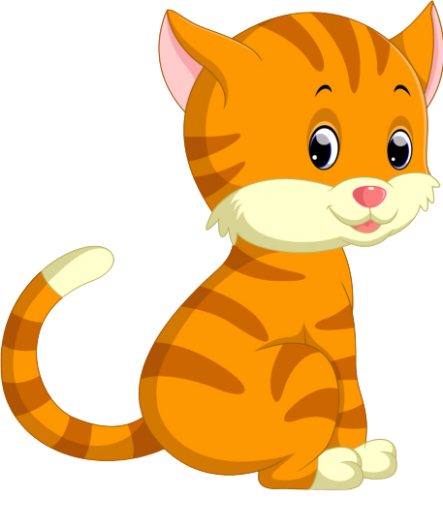 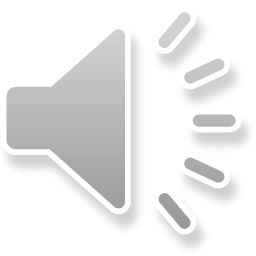 Cat
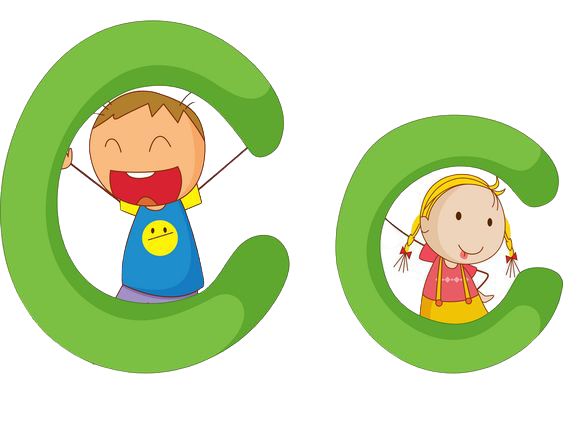 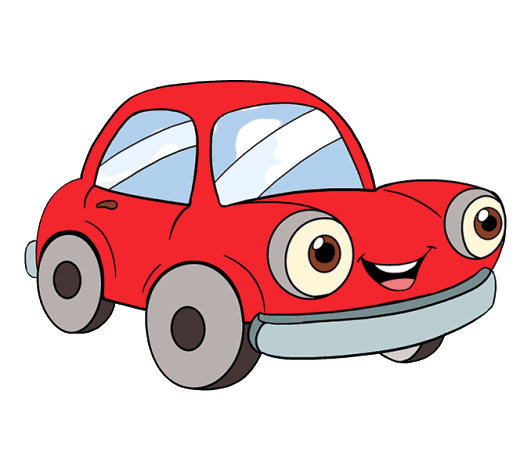 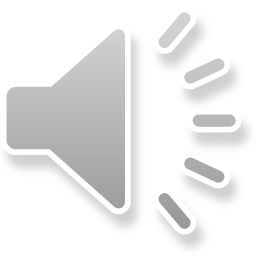 Car
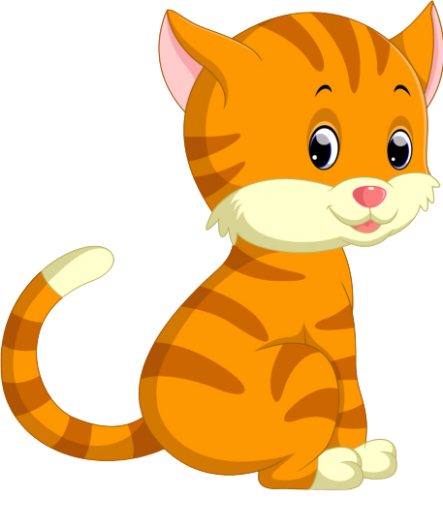 b
c
?
?
a
t
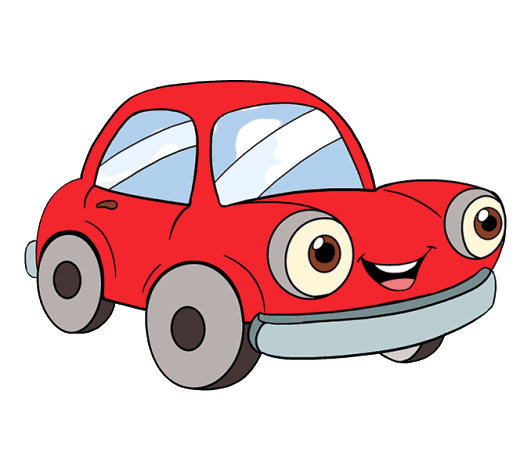 c
b
?
?
a
r
NUMBER 3,4
Three
Four
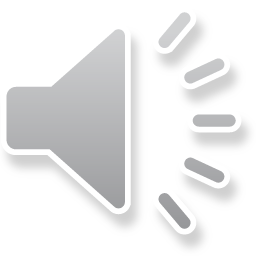 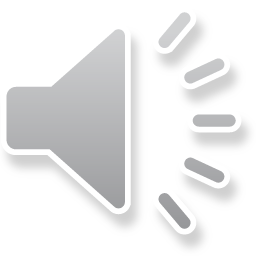 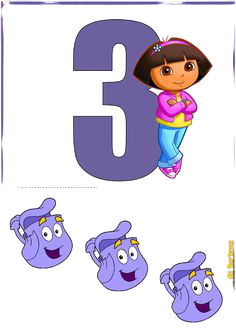 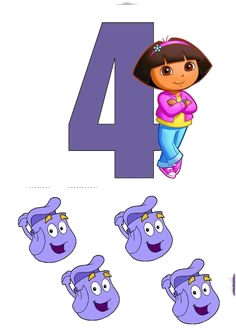 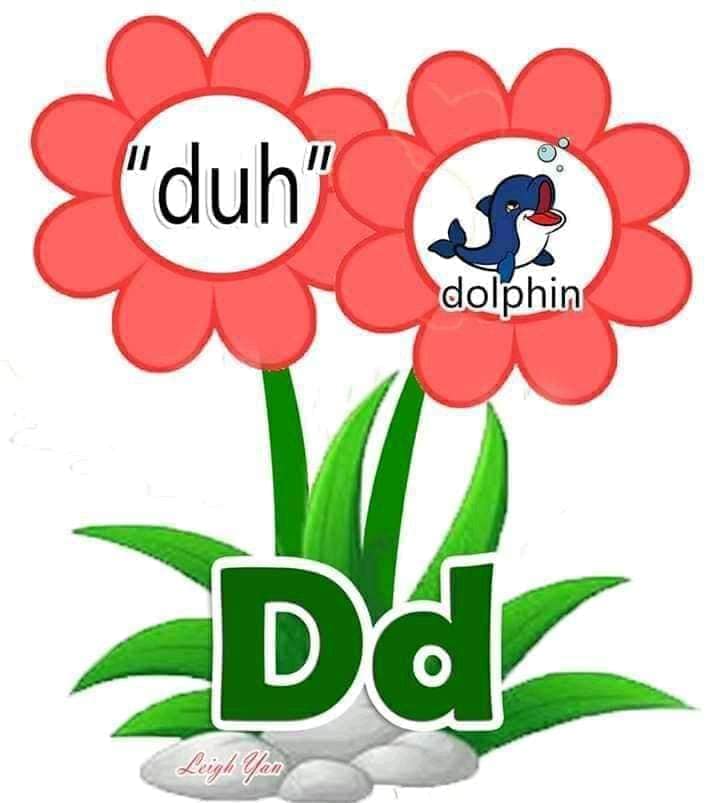 D d
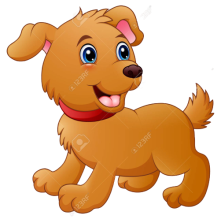 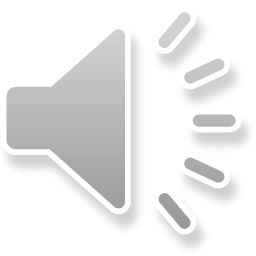 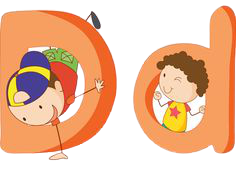 Dog
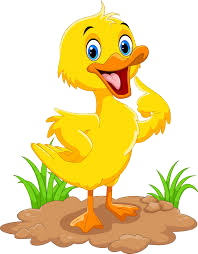 Duck
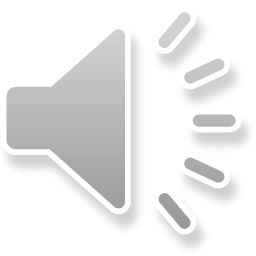 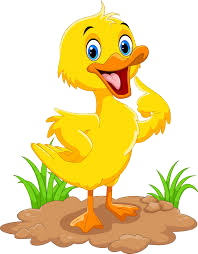 t
d
k
?
?
u
c
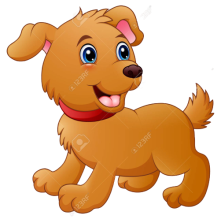 d
b
?
?
o
g
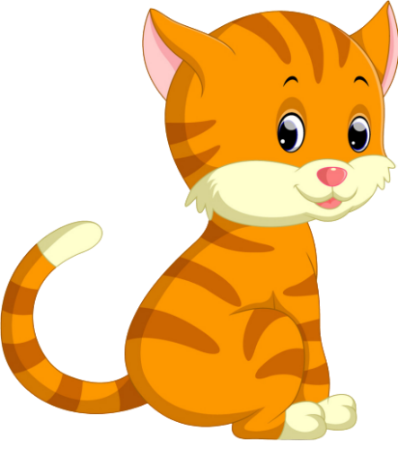 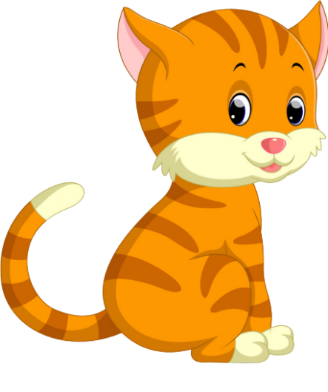 A. One cat.
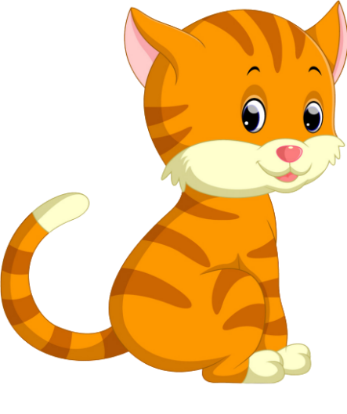 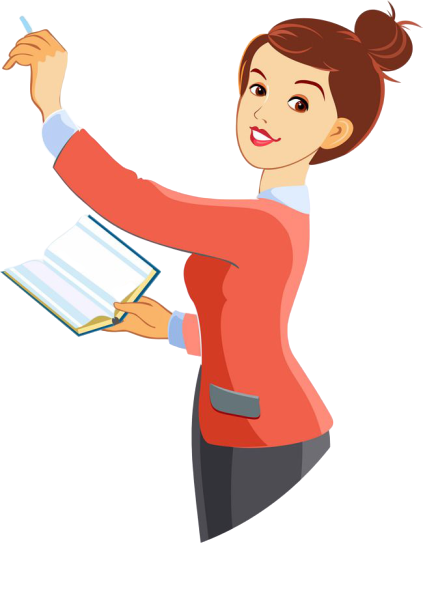 B. Three cats.
C. Four cats.
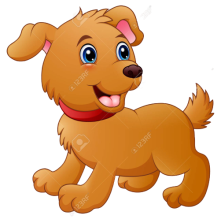 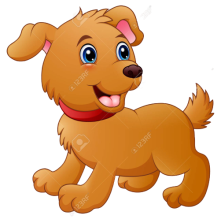 A. Three dogs.
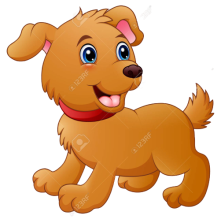 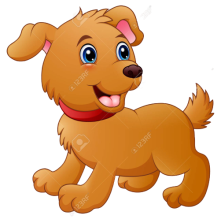 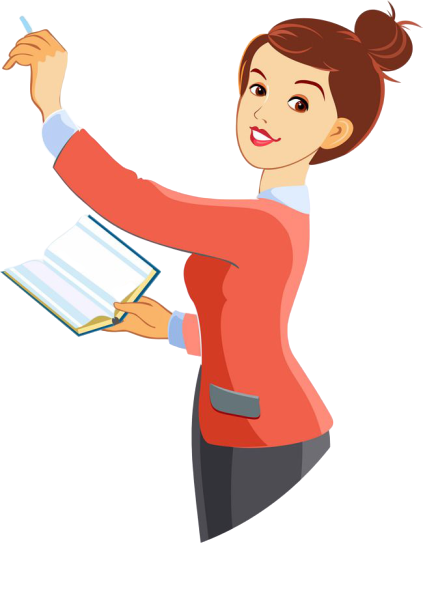 B. Four dogs.
C. Two dogs.
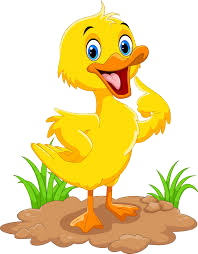 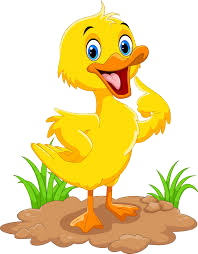 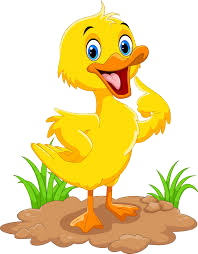 A. Three ducks.
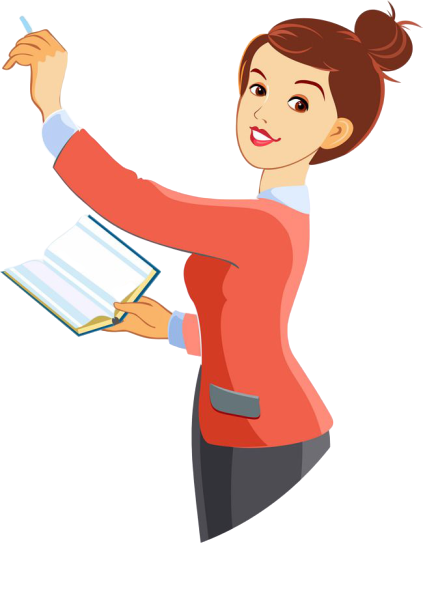 B. Two duck
C. Four ducks.